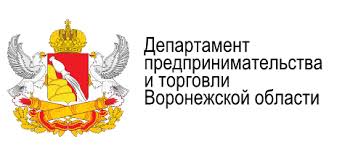 Гарантийный Фонд Воронежской Области
Банки – партнеры Фонда:- Сбербанк;- ВТБ;- ТранскапиталБанк;- Банк Возрождение;- МИНБ;- Промсвязьбанк;- др.
Предприниматель
Заявка на получение кредита
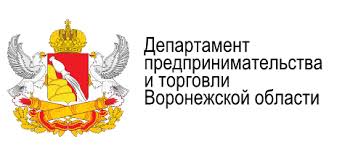 Гарантийный Фонд Воронежской Области
Банк-партнер дает финансовую оценку предпринимателю (заемщику):- способность платить по испрашиваемой сумме кредита;- обеспечение кредита собственным залогом или поручительством не менее чем на 30 % от суммы кредита;-другие показатели.
Предприниматель
Предложение привлечь Фонд в качестве поручителя*
* При этом, максимальная сумма поручительства Фонда не может превышать 70% от суммы основного долга по кредиту.
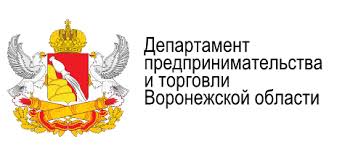 Гарантийный Фонд Воронежской Области
Банк-партнер
Согласие на привлечение Фонда в качестве поручителя
Предприниматель
Гарантийный Фонд
Заявка на получение поручительства Фонда*
* Заявка составляется Заемщиком и согласовывается банком-партнером, к ней прилагаются документы:- копия св-ва о государственной регистрации заемщика и ИНН;- копии учредительных документов заемщика;- копии приказа о назначении руководителя юридического лица, его паспорта либо копия паспорта индивидуального предпринимателя;- справка налогового органа, подтверждающая отсутствие на последнюю отчетную дату просроченной задолженности по уплате налогов и сборов перед бюджетами всех уровней.
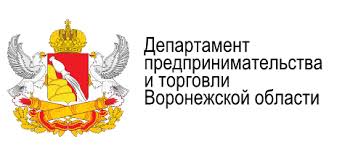 Гарантийный Фонд Воронежской Области
Гарантийный Фонд
Банк - партнер
Решение Фонда о предоставлении поручительства*
Фонд выносит одно из следующих решений:- о предоставлении поручительства Фонда заемщику;
- об отказе в представлении поручительства фонда заемщику.
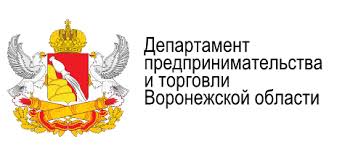 Гарантийный Фонд Воронежской Области
Банк – партнер оформляет трехсторонний договор поручительства Фонда!
Банк - партнер
Предприниматель
Гарантийный Фонд
В случае принятия положительного решения Фондом.
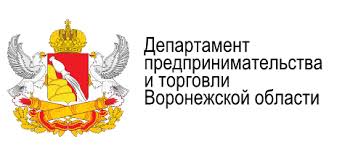 Гарантийный Фонд Воронежской Области
Предприниматель
Гарантийный Фонд
Оплачивает вознаграждение Фонду*
Заемщик после заключения трехстороннего договора поручительства Фонда ОБЯЗАН:
а) оплатить единовременное вознаграждение Фонду;
б) предоставить в Фонд копию указанного платежного документа.
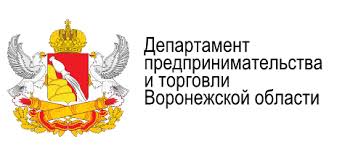 Гарантийный Фонд Воронежской Области
Практический пример
Заемщик обратился в Банк с заявкой на получение кредита в сумме 2 млн. руб. на 1.5 года, имея залог на 1 млн. руб., то есть более 30% от суммы кредита.
Банк оценил предпринимателя: его платежеспособность, финансовую устойчивость, другие показатели и принял решение о том, что Заемщик способен платить по такой сумме кредита, но у него не хватает залоговой базы.
В этой ситуации банк предлагает предпринимателю воспользоваться  поручительством Фонда за вознаграждение. Если Заемщик согласен, то Банк направляет в Фонд заявку о предоставлении поручительства..
Получив заявку с документами, Фонд принимает решение и письменно информирует об этом Банк. В случае положительного ответа заключается трехсторонний договор поручительства между Банком, предпринимателем (Заемщиком) и Фондом.